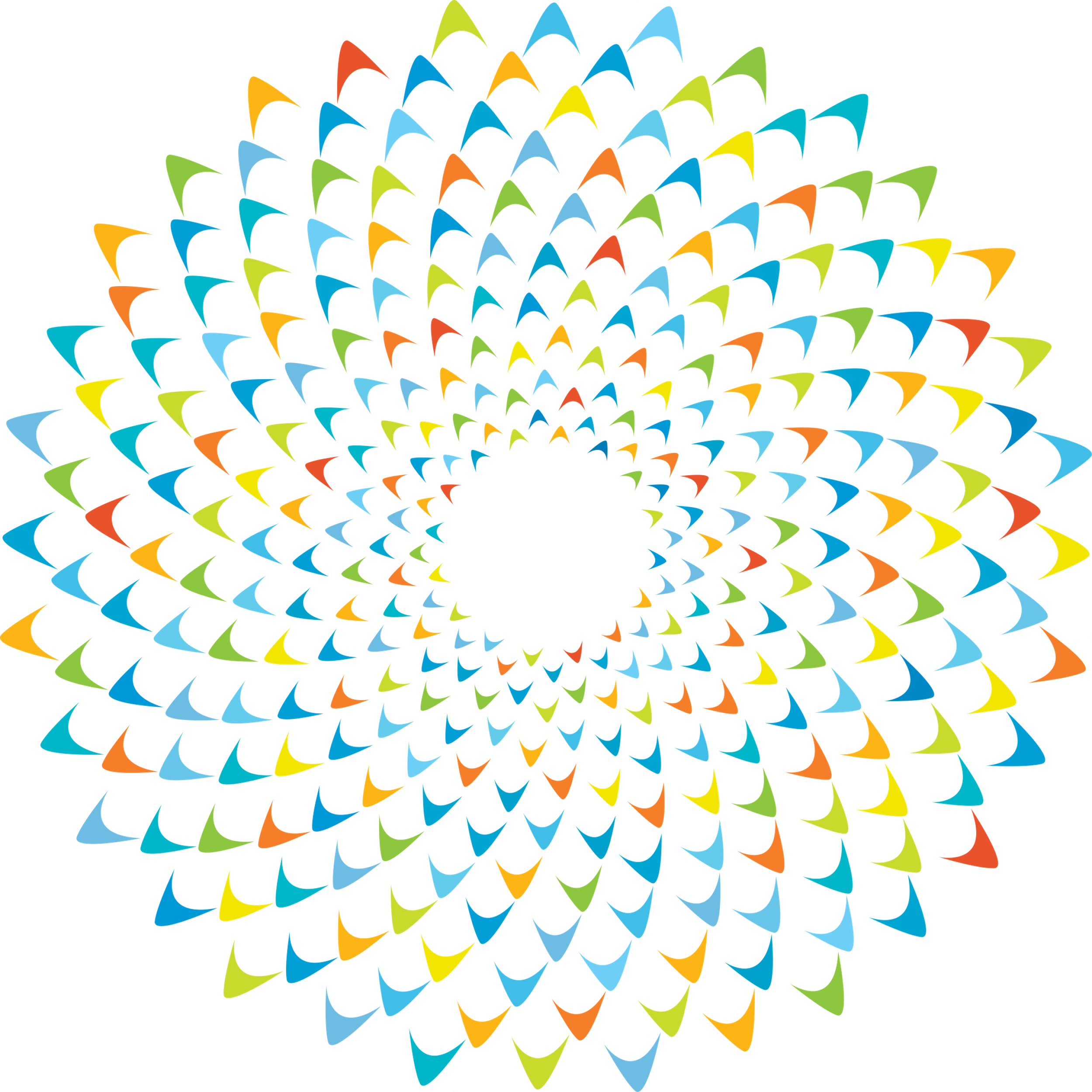 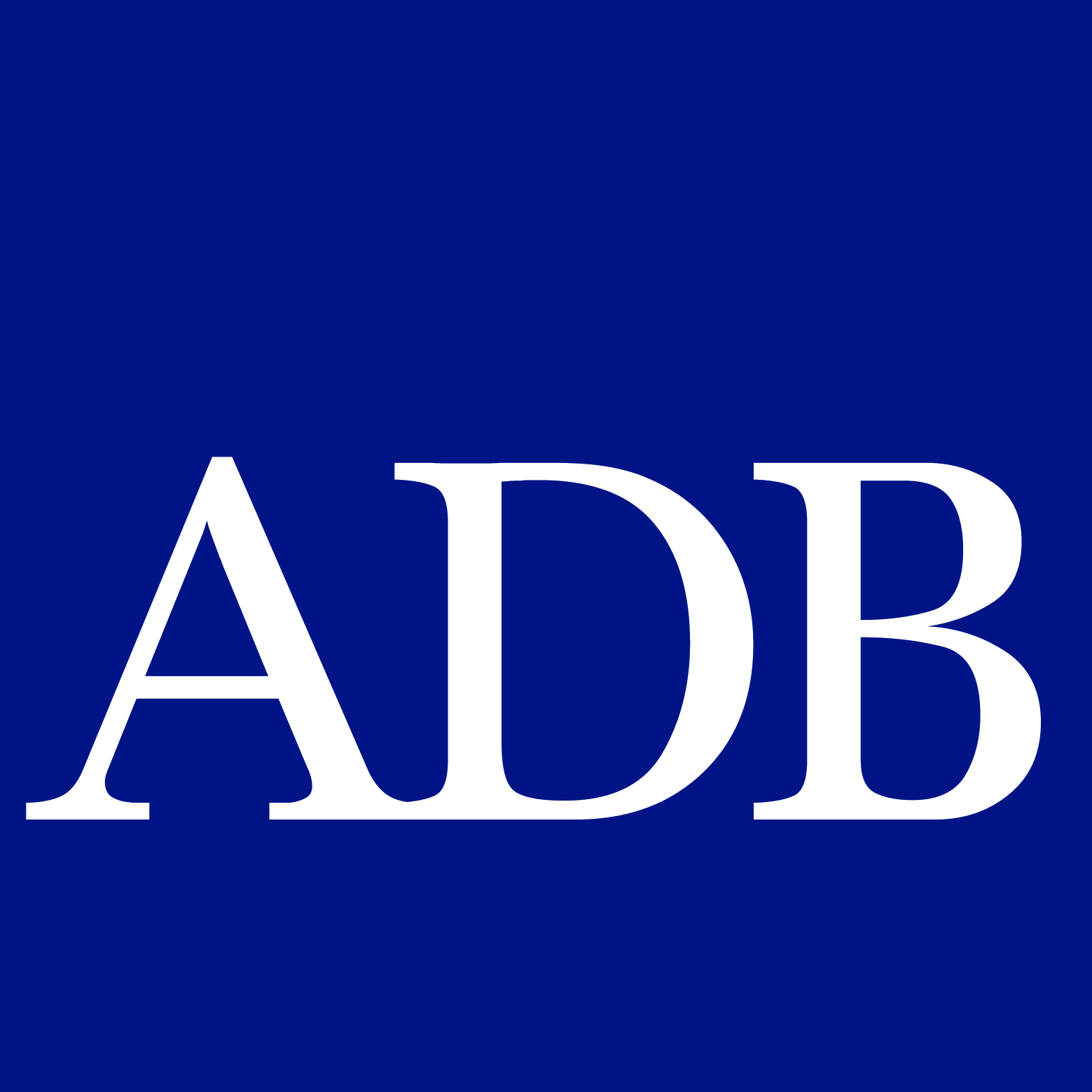 Enhance and Accelerate the Implementation of the AEO Program in Central Asia
Virtual Regional Workshop on Authorized Economic Operator Program

14:00 – 16: 00 (Manila time), via Zoom Videoconference
26 – 27 September 2023
AEO Key Messaging and Benefits
2
What is the AEO Program?
3
Source: WCO AEO - Library
[Speaker Notes: The AEO program is a trusted partnership program between the government (represented by both Customs and TRGAs) and business. Once the trader meets the AEO stringent requisites in the movement of goods across borders through a secure international trade supply chain, the compliant trader is given incentives to expedite their goods clearance, including other benefits.  The intent is to establish holistic approach towards an efficient and dynamic AEO program.]
Status of AEO Program in Central Asia
4
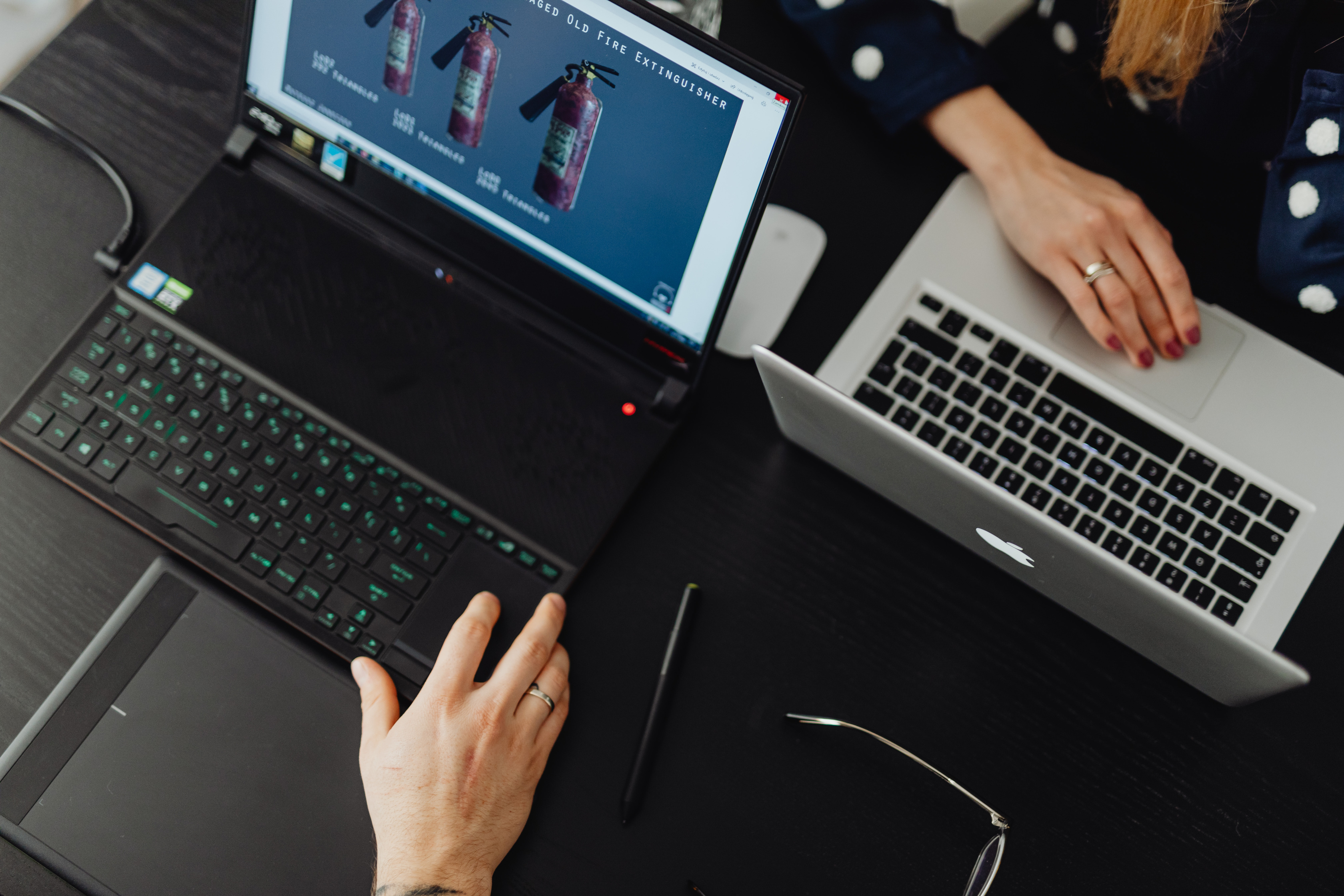 The benefits of the AEO program for the trading community are immense
As a reliable trade partner for the movement of goods, your clients would definitely  feel safer and comfortable that their shipments would go through safety and security procedures much quicker
Customs should demonstrate respect and not immediately assuming the worst in dealing with prospective applicants. In return, the trading community must demonstrate a continued record of compliance and express its desire to collaborate
Behaviors may not change overnight across the board, but if the Customs AEO team can win the cooperation and commitment of the trading community and demonstrate that compliance has its rewards, that message will gain impetus and the AEO program will grow in size and impact.
Holding an AEO authorization as a freight forwarder will have an edge since accredited traders do not wish to have non-AEO companies serving their requirement for the movement of goods in their supply chain as it may jeopardize their AEO status
Leverage on the use of modern technology
Positive Reinforcement
6
360 Degree AEO Feedback Mechanism
360-Degree Feedback Mechanism driven by the Customs Administration
7
Trader’s Compliance Scoresheet
A dynamic AEO program recognizes the use of an integrated risk management system to proactively assist the AEO team in knowing eligible economic operator for AEO certification. Using a compliance scoresheet managed by Customs, it can determine compliance markers of traders for each category using scoring system generated from any available consolidated database.
Well-organized compliance plans help ensure goods move swiftly and securely across borders and into economic operator’s premises.
Ever-increasing regulatory pressures and changes make transparent compliance controls mission-critical.
8
AEO Outreach within Customs
9
AEO Outreach with PGAs
10
AEO Outreach with the Trading Community
11
Basic Training for PGAs
In June 2015, the WCO recognized the detrimental impact of omitting the PGAs from the AEO program, thus, the SAFE Framework was revised to add Pillar 3. 

The main purpose of Pillar 3 was to encourage PGAs to cooperate with Customs in supply chain security.

Describe the concept of the AEO program in the context of international supply chain management and the different AEO authorizations and benefits

Explain how an economic operator of any PGA can benefit and apply for an AEO status and maintained, including the benefits of Mutual Recognition of AEOs
12
Data Sharing Arrangements with PGAs
Pillar 3 of the SAFE Framework calls for Customs to engage and cooperate with PGAs, when ready, regarding the AEO program, specifically in addressing the security measures

Recognizing that the criteria for certifying AEO status are identical to or correspond with PGAs security program to eliminate duplication and re-examination of the same areas and operations, if available

Providing a secure pipeline in the seamless exchange of AEO data

Priority treatment or reductions in fees and charges for consideration by the PGAs in processing licenses, certificates, permits, and other authorizations
13
Expanding the AEO Benefits with PGAs
AEO certifications are based on AEO criteria set by Customs, while PGAs are bound to other laws and regulations

It is challenging to find the right balance between trade facilitation and trade security control

Suggested cooperation areas for Customs and PGAs are cross-border supply chain security and harmonizing the supply chain security control measures

PGAs should recognize the contribution of AEO standards in simplifying their work and eliminating duplication and re-examination
14
Support for SMEs
Scanning noteworthy similar programs in other countries, target relevant companies participating in global trade that account for SMEs direct participation is more focused on imports evidenced by the number of years of good manufacturing practices for high valued products

Let us not forget the increasing participation of SMEs in e-commerce should also be taken into consideration 

Encourage SMEs to work together to pool their resources to achieve a higher level of production, better good manufacturing processes, and determine the necessary government support and interventions
15
Support for e-Commerce Actors
Facilitation should be provided for cross-border e-Commerce without compromising a level playing field with traditional trade 

Given the unique authorities and oversight, Customs can and should play a central role in the cross-border management of e-Commerce, leveraging existing conventions, instruments and tools. A holistic and standardized approach is required to optimize the e-Commerce supply chain while ensuring appropriate risk identification and management 

Establishes global standards to promote certainty, predictability, transparency, safety and security, and efficiency in the e-Commerce supply chain
16
Core Global Set of AEO Benefits
It is not possible for all Customs administrations to offer the same benefits

Nevertheless, it is imperative to establish a core set of internationally accepted trade facilitation benefits that could be provided to AEOs

AEO benefits should be transparent and meaningful to justify the additional costs sustained by economic operators in meeting prescribed AEO program requisites
17
Core Global Set of AEO Benefits
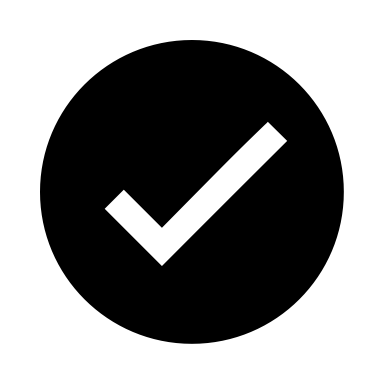 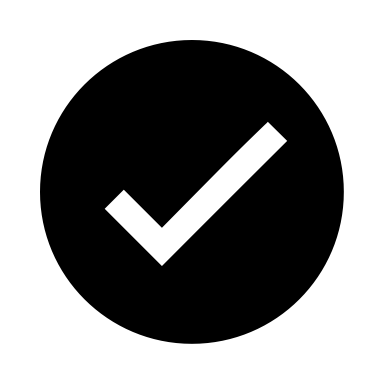 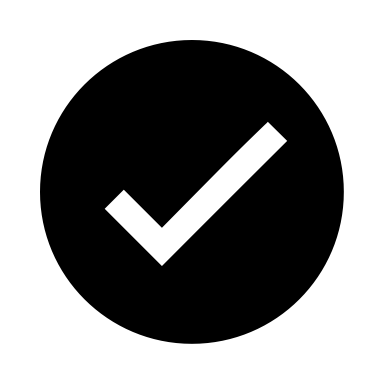 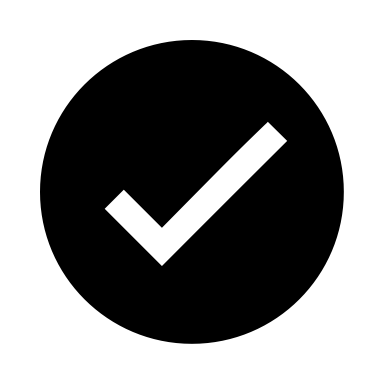 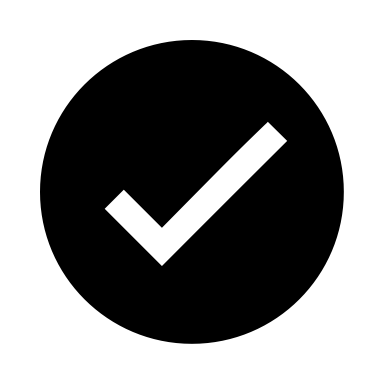 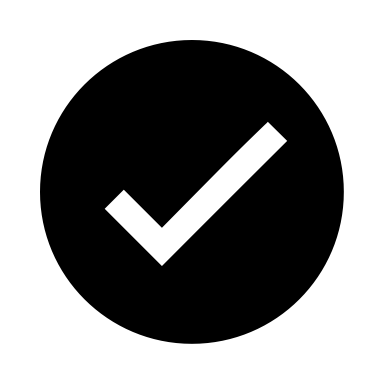 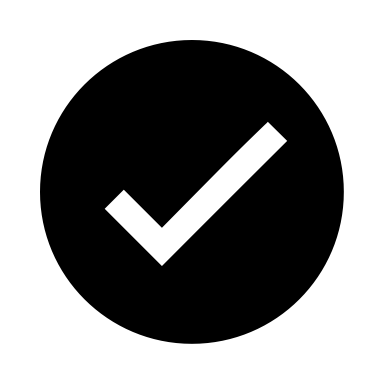 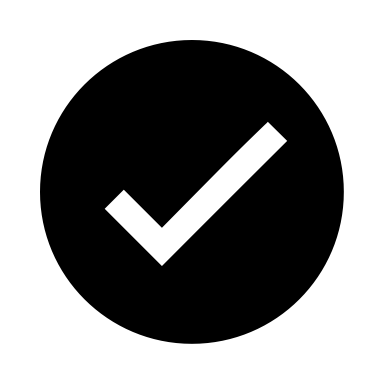 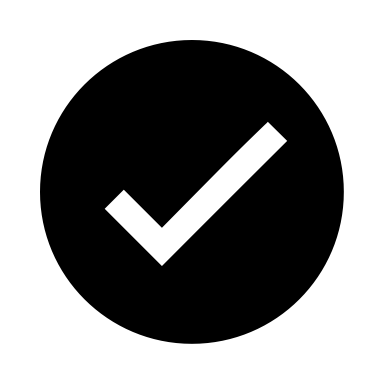 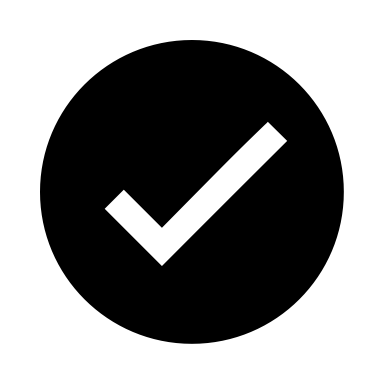 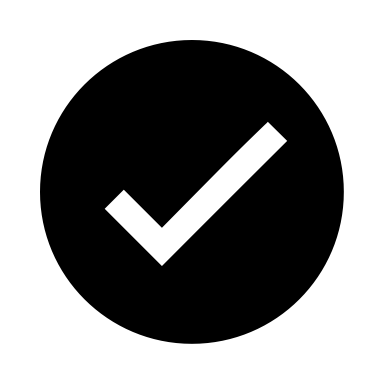 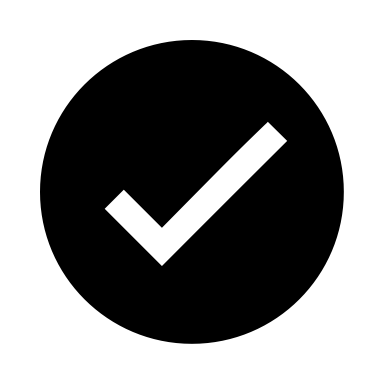 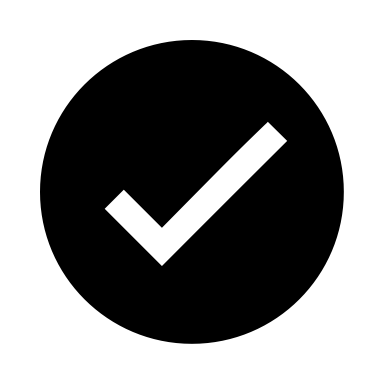 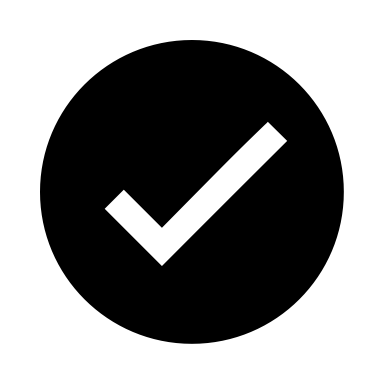 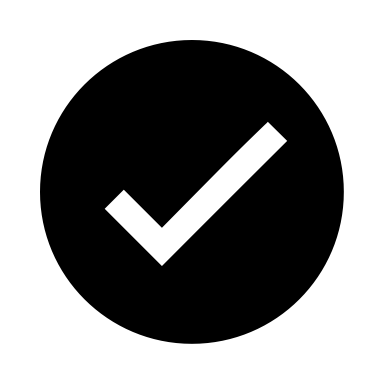 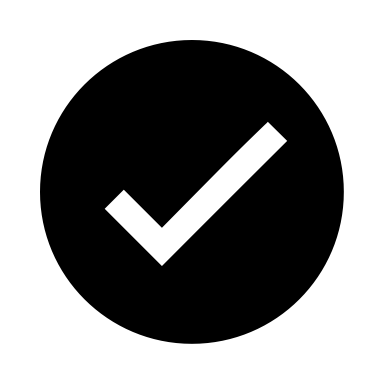 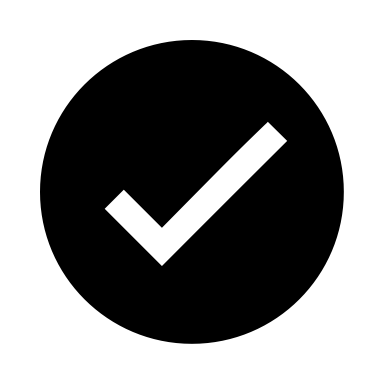 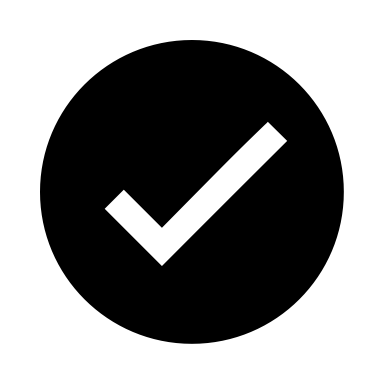 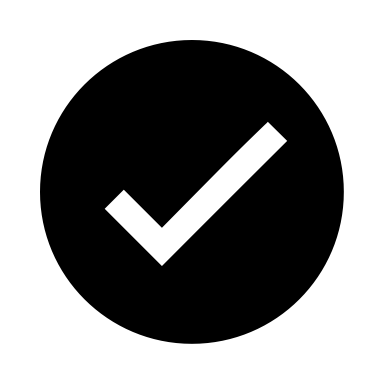 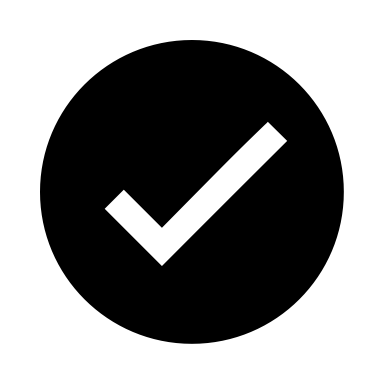 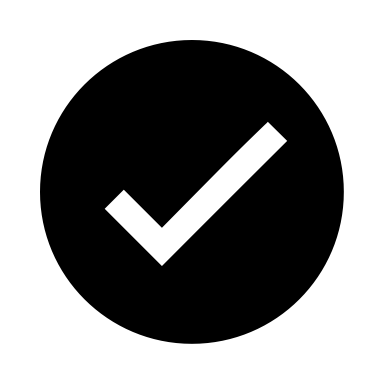 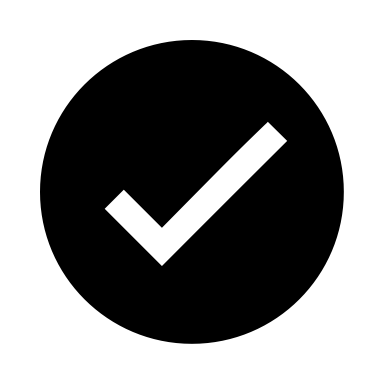 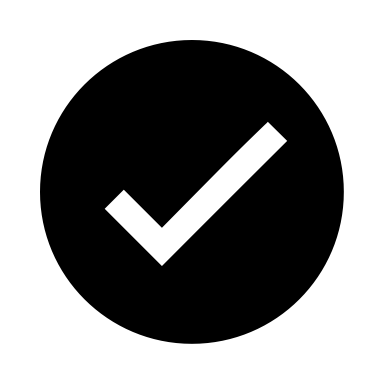 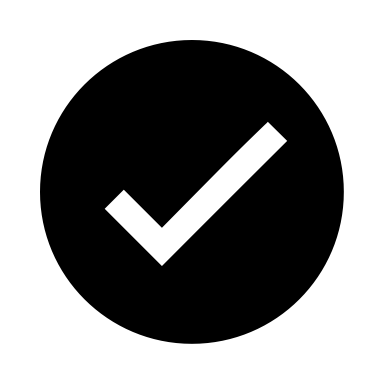 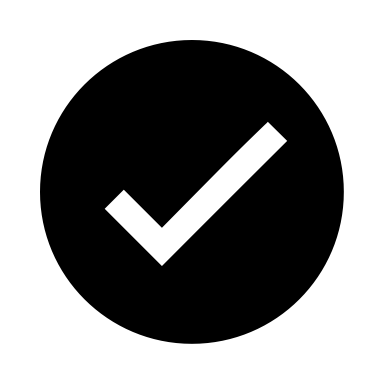 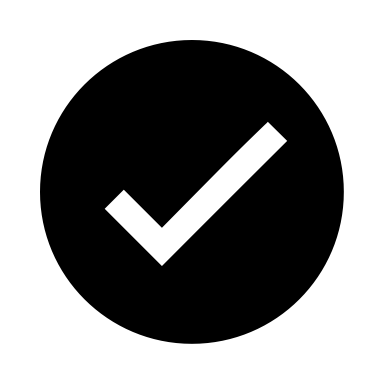 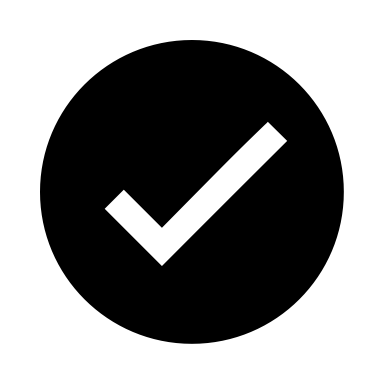 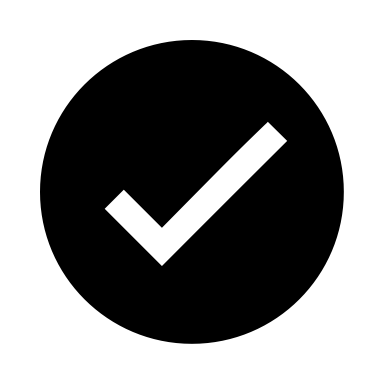 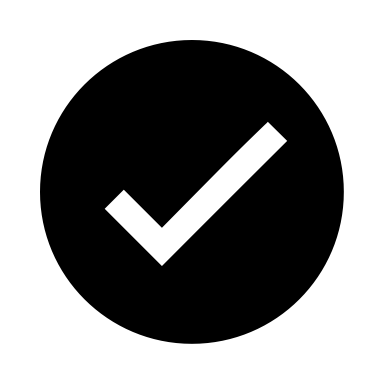 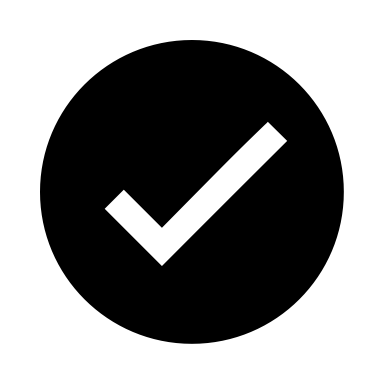 Source: apec.org/docs/default-source/publications/2020/12/manual of best practices
Core Global Set of AEO Benefits
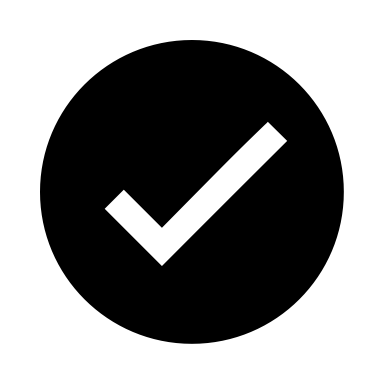 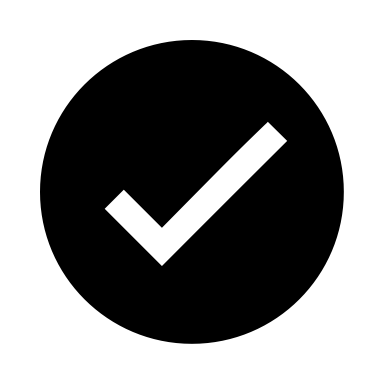 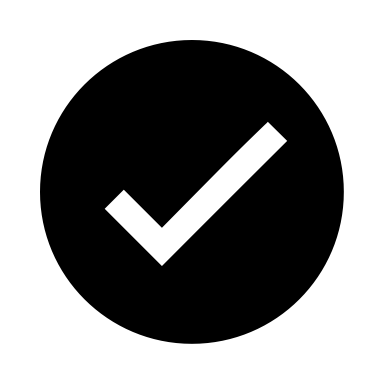 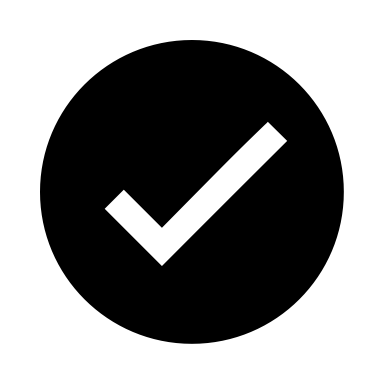 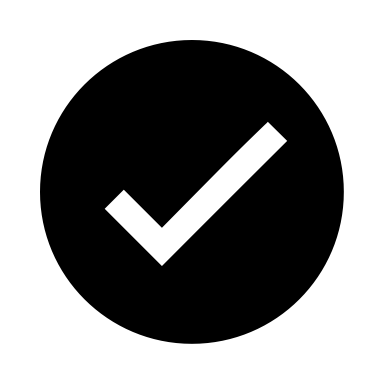 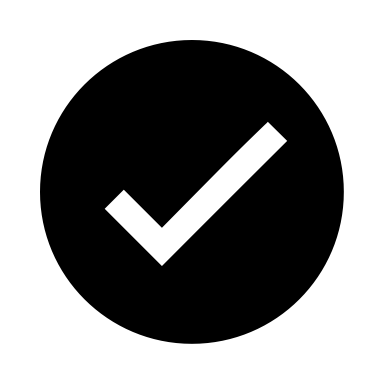 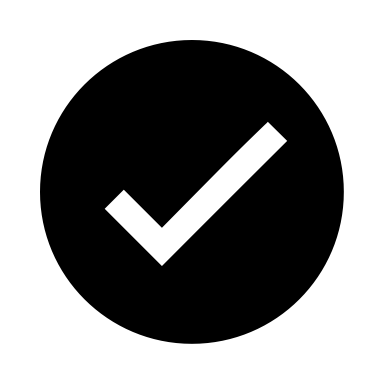 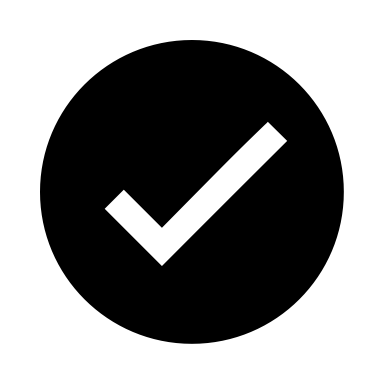 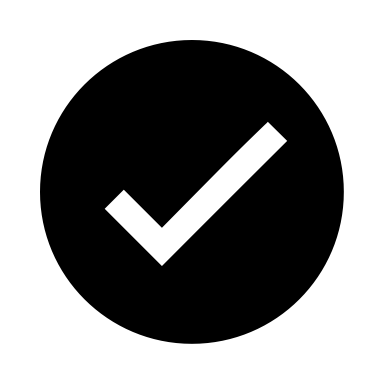 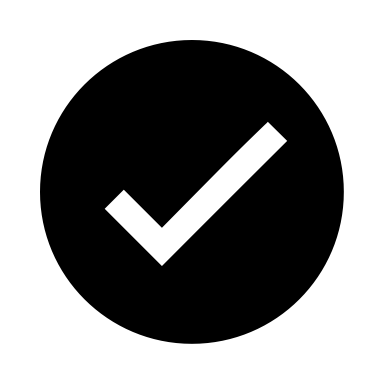 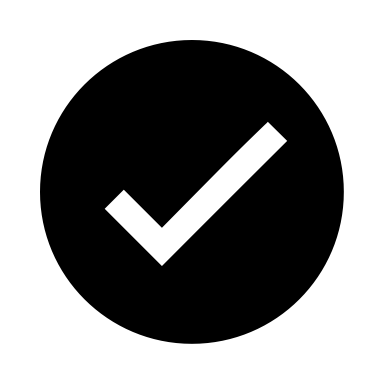 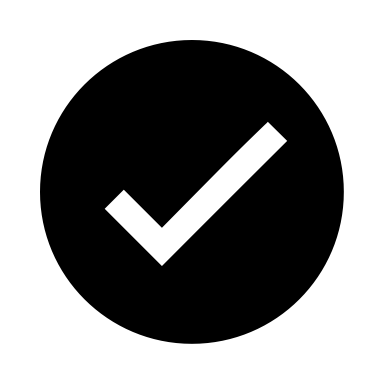 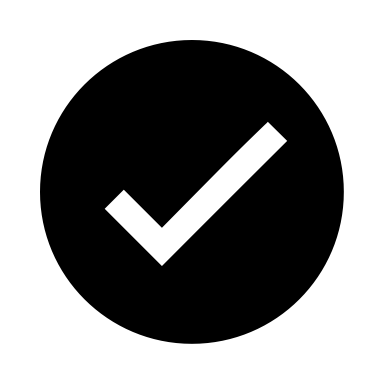 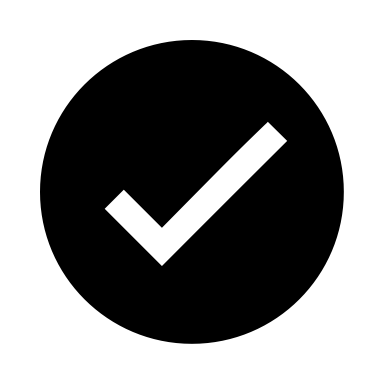 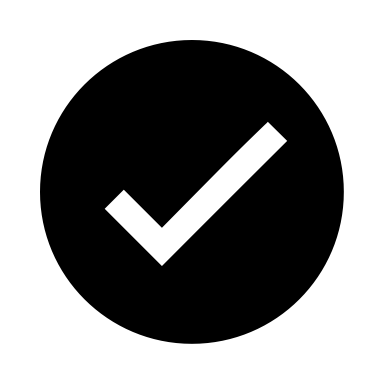 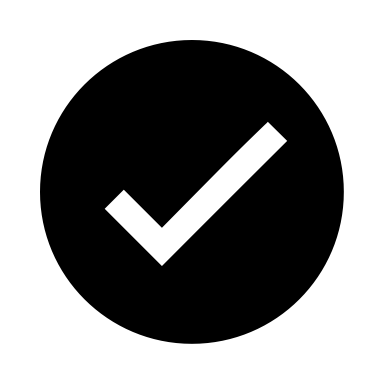 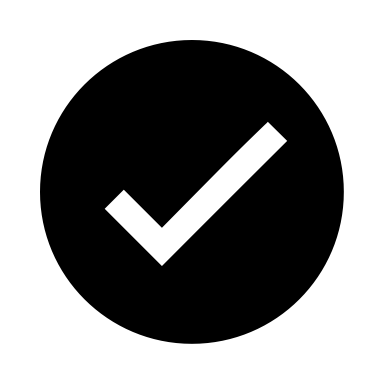 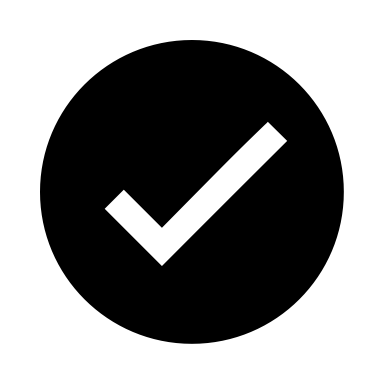 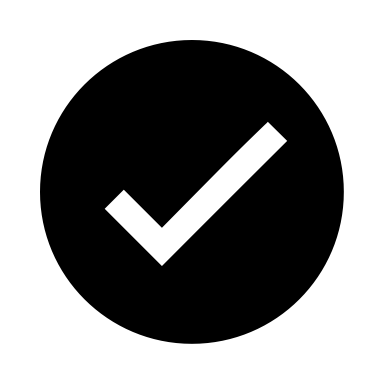 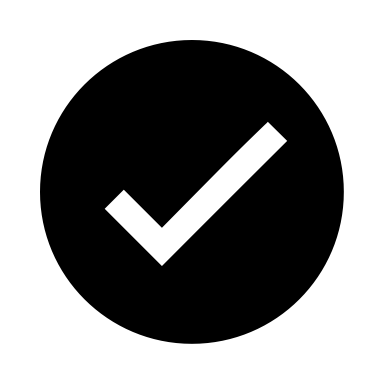 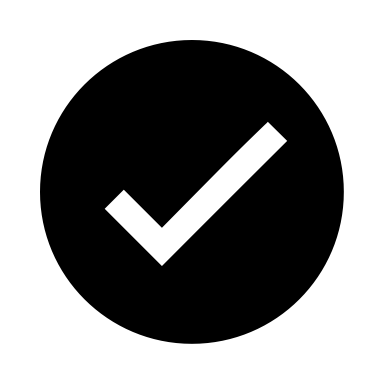 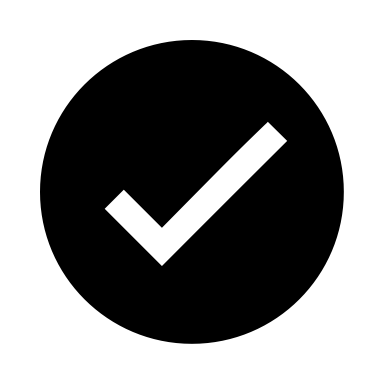 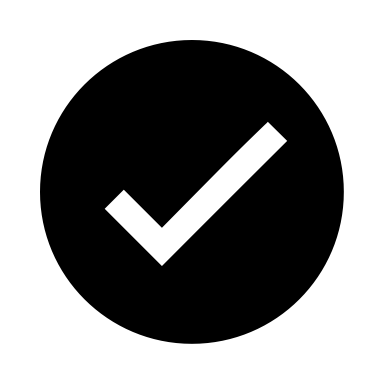 Source: apec.org/docs/default-source/publications/2020/12/manual of best practices
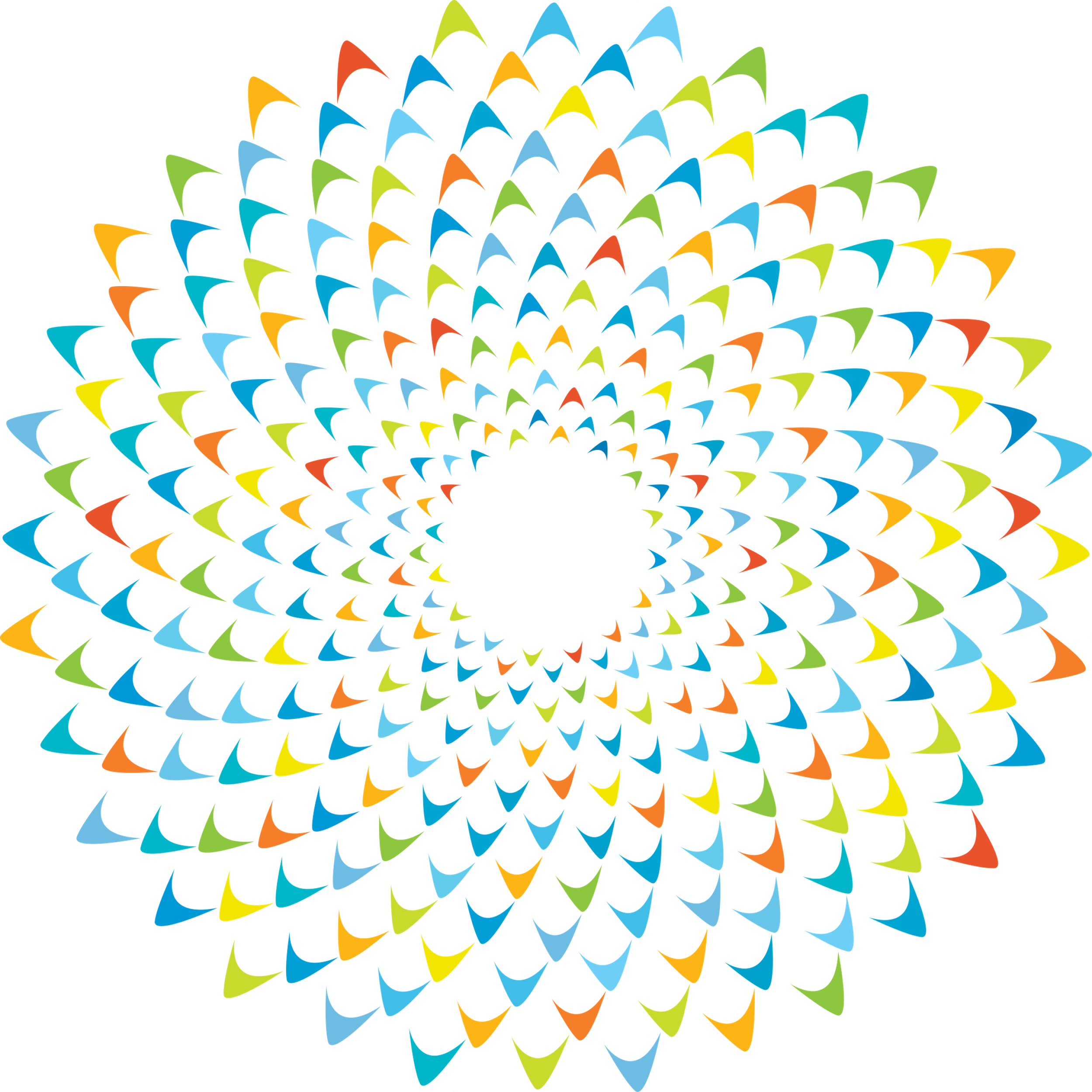 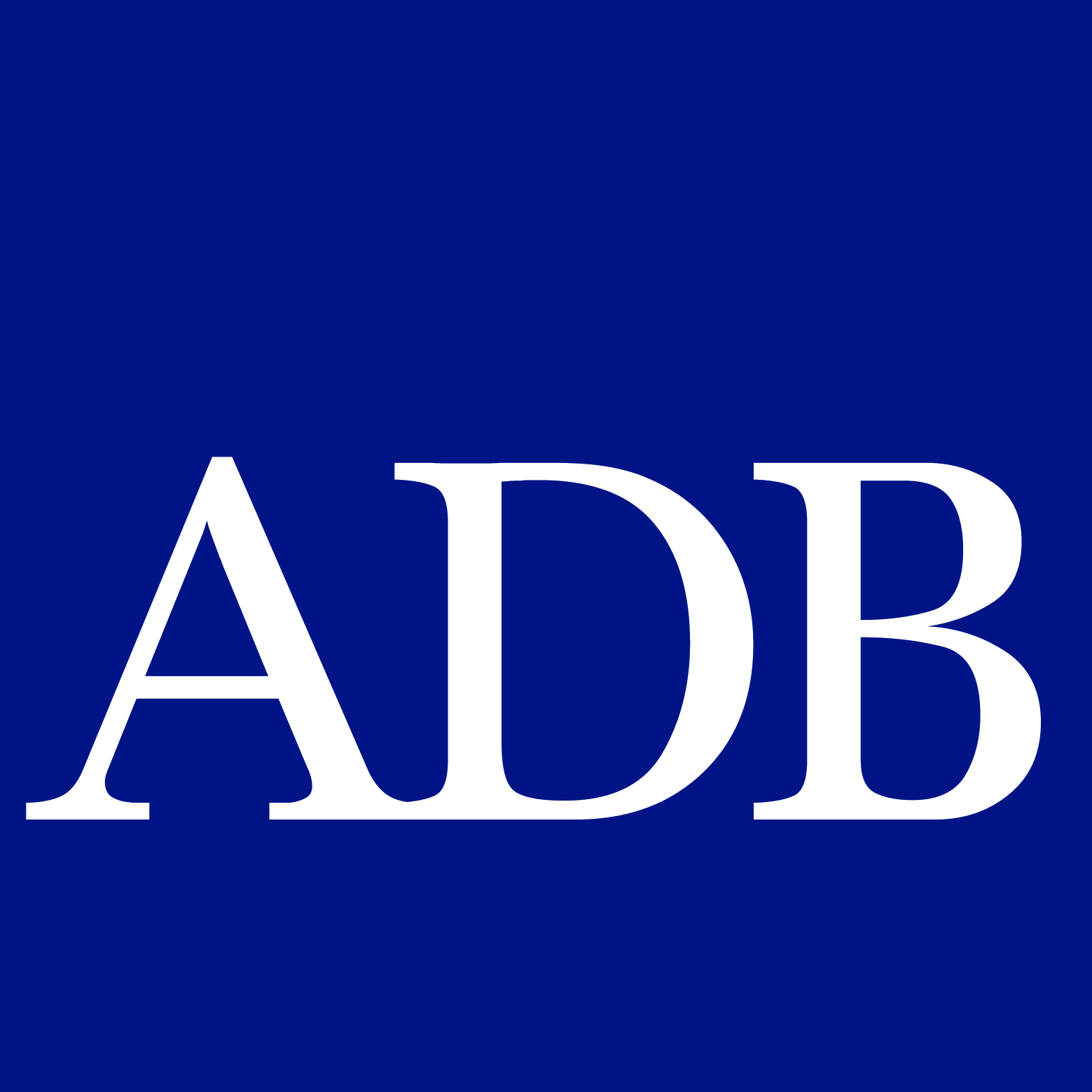 Thank you.